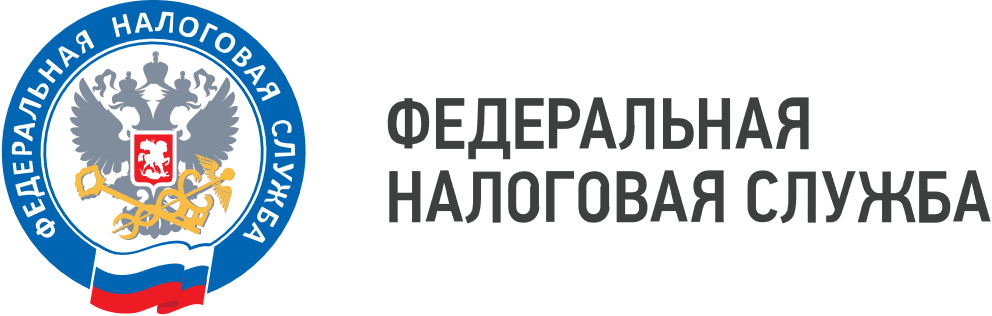 WWW.NALOG.GOV.RU
Популярные виды деятельности, при которых ККТ не применяется
Юридическим лицам и индивидуальным предпринимателям необходимо применять контрольно-кассовую технику (ККТ) при осуществлении расчётов. Но не всем. Есть случаи, когда налогоплательщики освобождены от применения ККТ.
    Все случаи исключения прописаны в Федеральном законе от 22.05.2003 №54-ФЗ. Наиболее популярные из них:
деятельность кредитных организаций;
продажа газет и журналов на бумажном носителе;
продажа ценных бумаг;
обеспечение питанием обучающихся и работников образовательных организаций, реализующих основные общеобразовательные программы, во время учебных занятий;
торговля на розничных рынках, ярмарках, в выставочных комплексах, а также на других территориях, отведенных для осуществления торговли;
торговля в киосках мороженым, а также торговля в розлив безалкогольными напитками, молоком и питьевой водой;
торговля из автоцистерн квасом, молоком, растительным маслом, живой рыбой, керосином, сезонной торговле вразвал овощами, в том числе картофелем, фруктами и бахчевыми культурами;
ремонт и окраска обуви;
изготовление и ремонт металлической галантереи и ключей;
присмотр и уход за детьми, больными, престарелыми и инвалидами;
сдача индивидуальным предпринимателем в аренду (наем) жилых помещений, а также жилых помещений совместно с машино-местами, расположенными в многоквартирных домах, принадлежащих этому индивидуальному предпринимателю на праве собственности;
при применении специального налогового режима «Налог на профессиональный доход»;
 организациями и индивидуальными предпринимателями, осуществляющими расчеты в отдаленных или труднодоступных местностях, в соответствии с Постановлением администрации Приморского края от 02.03.2017 г. № 55-ПА «О применении контрольно-кассовой техники при осуществлении наличных денежных расчетов и (или) расчетов с использованием электронных средств платежа на территории Приморского края»;
    В случае если хозяйствующий субъект, имея право не применять ККТ, принял решение использовать ККТ при осуществлении расчетов в ходе осуществления своей деятельности, исполнение требований статьи 1.1, пункта 1 статьи 1.2 Федерального закона № 54-ФЗ для него являются обязательными.
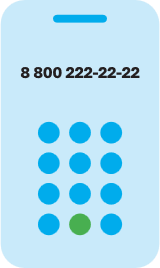 8 (800) 222-22-22
Бесплатный многоканальный телефон контакт-центра ФНС России